TiếT 83,84,85 :      ÔN LUYỆN TỔNG HỢP
I. PhầnTiếng Việt
1. các từ loại
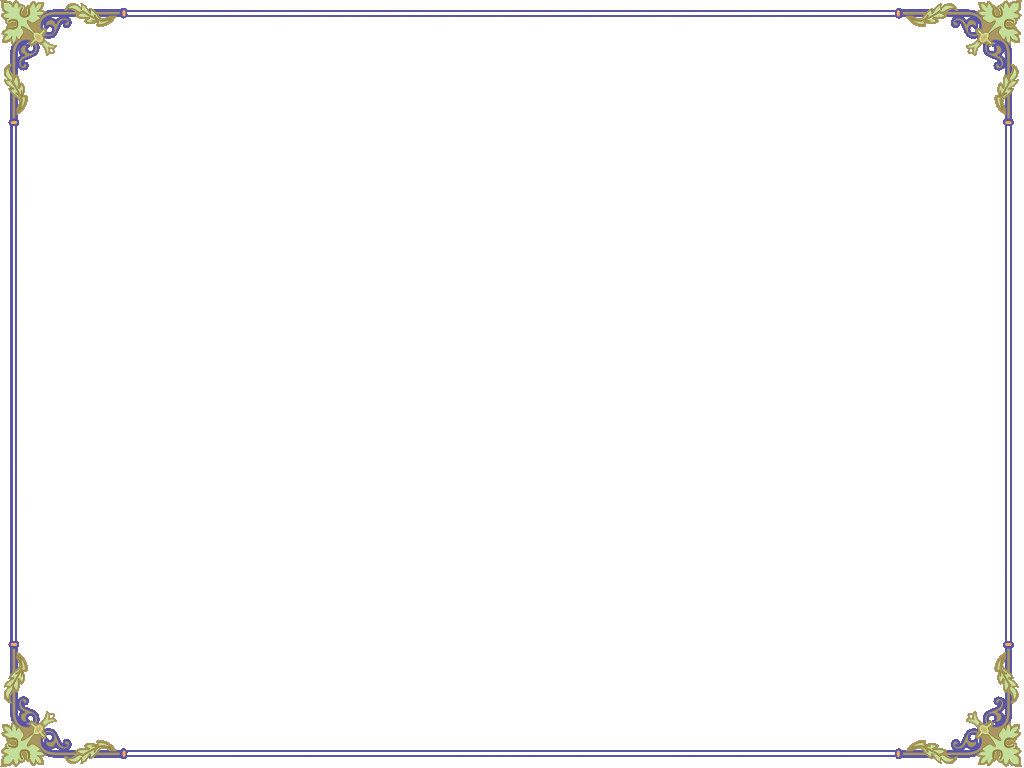 Từ đơnTừ phức
Thành ngữ
Một số phép tu từ từ vựng
Trau dồi vốn từ
Từ tượng thanh, tượng hình
Thuật ngữ,Biệt ngữxã hội
Nghĩa của từ
Từ mượn,
Từ Hán Việt
Từ vựng
Từ nhiều nghĩa,
Hiện tượngchuyển nghĩacủa từ
Sự phát triểncủa từ vựng
Từ đồng âm
Từ đồng nghĩa
Từ trái nghĩa
Trườngtừ vựng
Cấp độ kháiquát của nghĩatừ ngữ
2. Các phương châm hội thoại
Phương 
châm
 về lượng
Phương
Châm
 về chất
Phương
 châm
 quan hệ
Phương
 châm 
lịch sự
Phương
 châm
 cách thức
Khi  giao tiếp
 cần nói cho
có nội dung, 
nội dung của 
lời nói phải 
đúng yêu cầu 
của giao tiếp, 
không thiếu, 
không thừa.
Khi giao tiếp, 
đừng nói 
những điều
 mà mình
không tin là 
đúng hay 
 không có 
bằng chứng
xác thực.
Khi giao
 tiếp, cần 
nói đúng
 vào đề tài
 giao tiếp,
 tránh nói
 lạc đề.
Khi giao
 tiếp, cần 
chú ý nói 
ngắn gọn,
 rành
mạch; tránh 
cách nói 
mơ hồ.
Khi giao
 tiếp cần 
tế nhị và
 tôn trọng
 người 
Khác.
Các biện pháp tu từ đã học là:
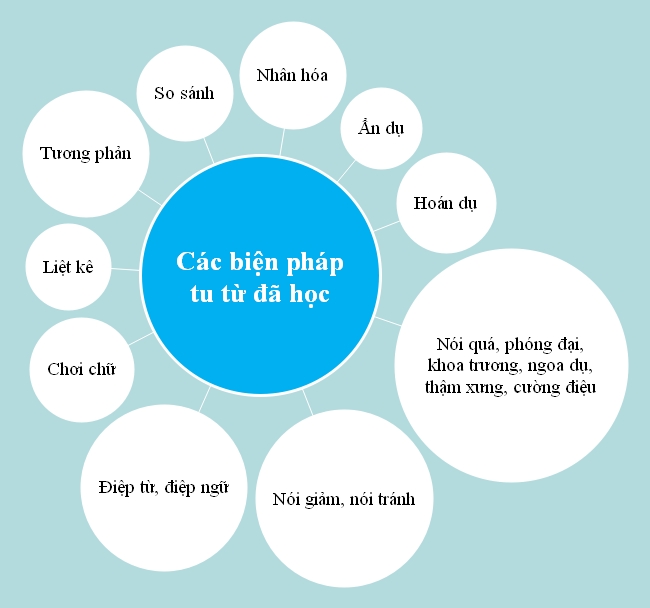 2. Hình ảnh người lính trong bài thơ Đồng chí và Tiểu đội xe không kính:
+ Những người lính có chung nguồn gốc xuất thân, chung mục đích, lí tưởng sống-> hiểu và chia sẻ những gian nan, thử thách, thiếu thốn, sự hiểm nguy trong cuộc kháng chiến giành độc lập tự do cho dân tộc.
+ Họ là những con người lạc quan cách mạng, sôi nổi, trẻ trung, hồn nhiên, tinh nghịch và cũng thật dí dỏm, hài ước, bất khuất, hiên ngang trước những khó khăn, gian khổ, hiểm nguy.v.v.
3. Hình ảnh những con người lao động mới trong tác phẩm Lặng lẽ Sa Pa và Đoàn thuyền đánh cá:
  + Những con người lao động mới với tình yêu cuộc sống, lạc quan, yêu thiên nhiên, làm chủ thiên nhiên, hăng say lao động, tìm thấy niềm vui, ý nghĩa trong lao động.
+ Họ âm thầm, lặng lẽ cống hiến, hi sinh quên mình vì sự nghiệp xây dựng và bảo vệ Tổ quốc -> lí tưởng sống cao đẹp, trách nhiệm đối với quê hương, đất nước.
4. Tình yêu gia đình, quê hương đất nước: Bếp lửa, Làng,Chiếc lược ngà, Khúc hát ru những em bé lớn trên lưng mẹ: